Module :1 Structure & function in sociological theory
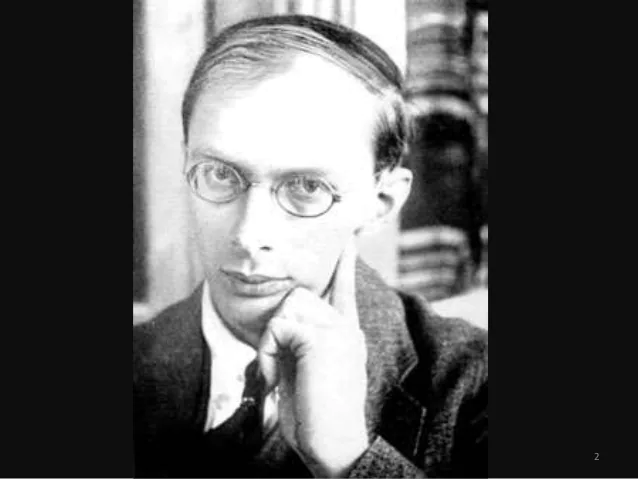 Malinowski
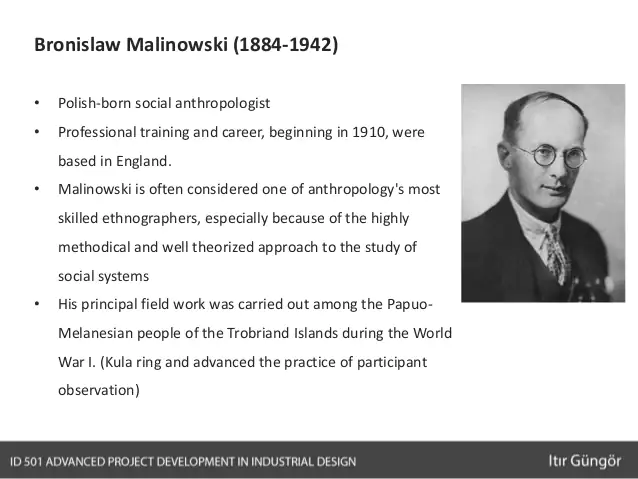 Works
The economic aspect of the Intichiuma ceremonies 1912
The Family Among the Australian Aborigines 1913
Primitive Religion and forms  Social Structure 1915
Fishing in the Traditional Islands 1918
The Role of Myth in life 1926
Anthropology
Anthropology is the scientific study of humanity, concerned with human behavior, human biology, cultures and societies, in both the present and past, including past human species.
 Social anthropology studies patterns of behaviour , while cultural anthropology studies cultural meaning, including norms and values.
Functionalism
Malinowski in the study of culture acted as an originator of a functionalist approach.
The function is the key idea throughout his work from his initial insightful research on an Australian native family to  his financial theoretical statement in a scientific theory of culture.
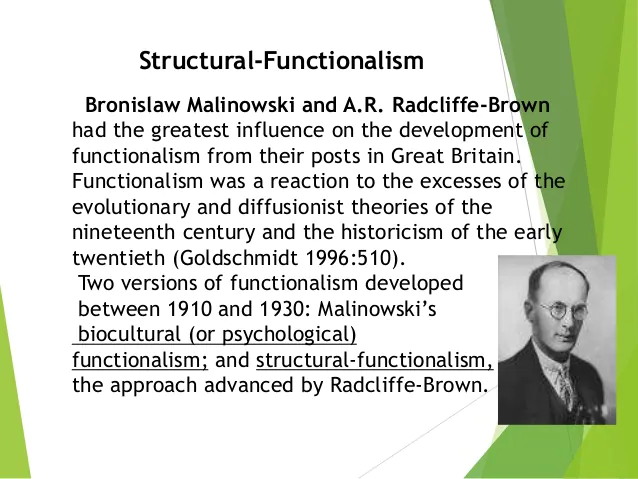 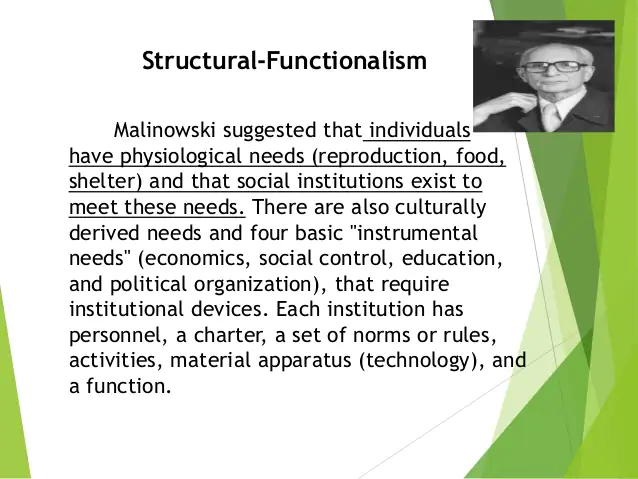